Radiology of the back
Radiology department
X-ray
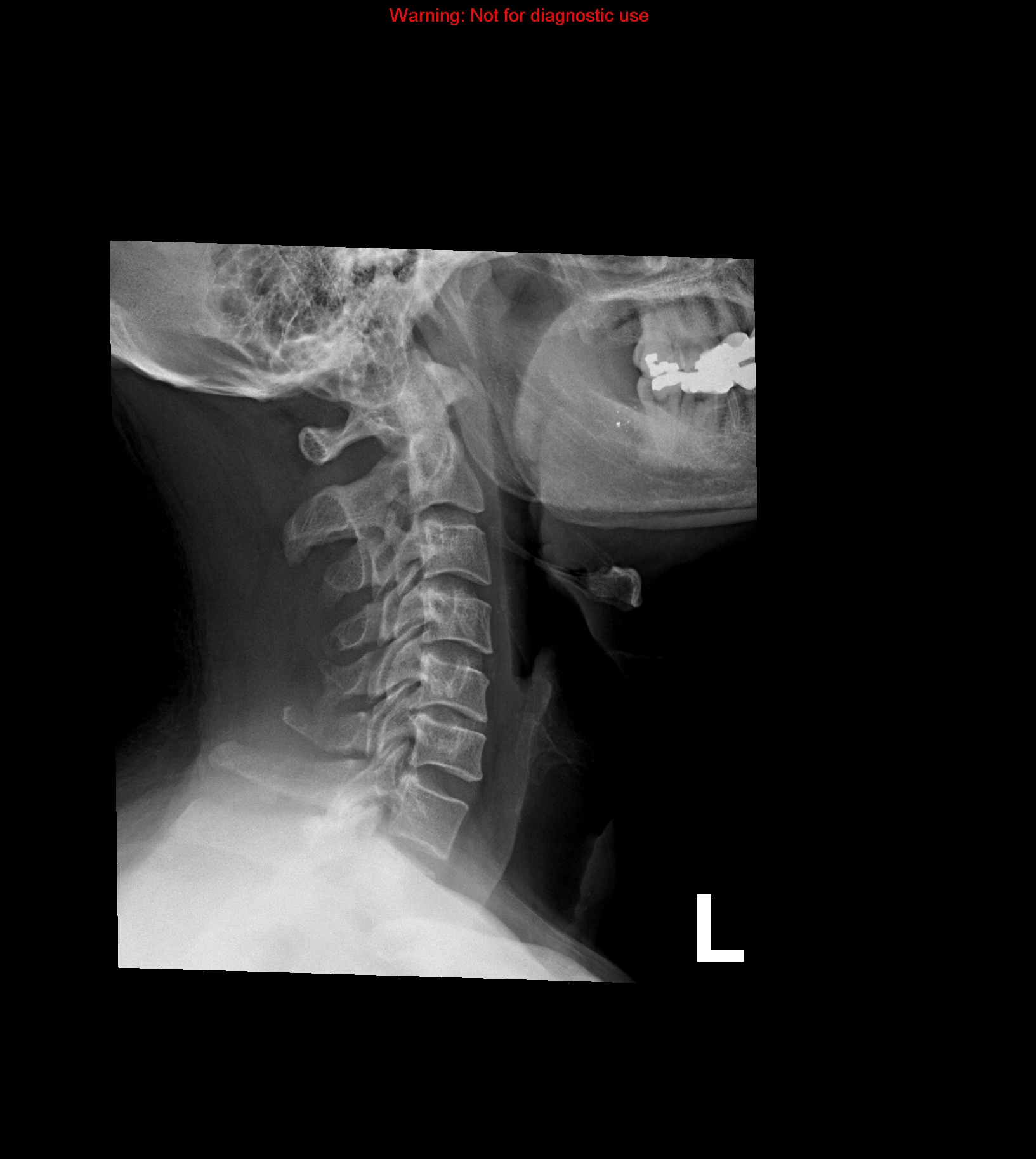 1
4
2
5
6
3
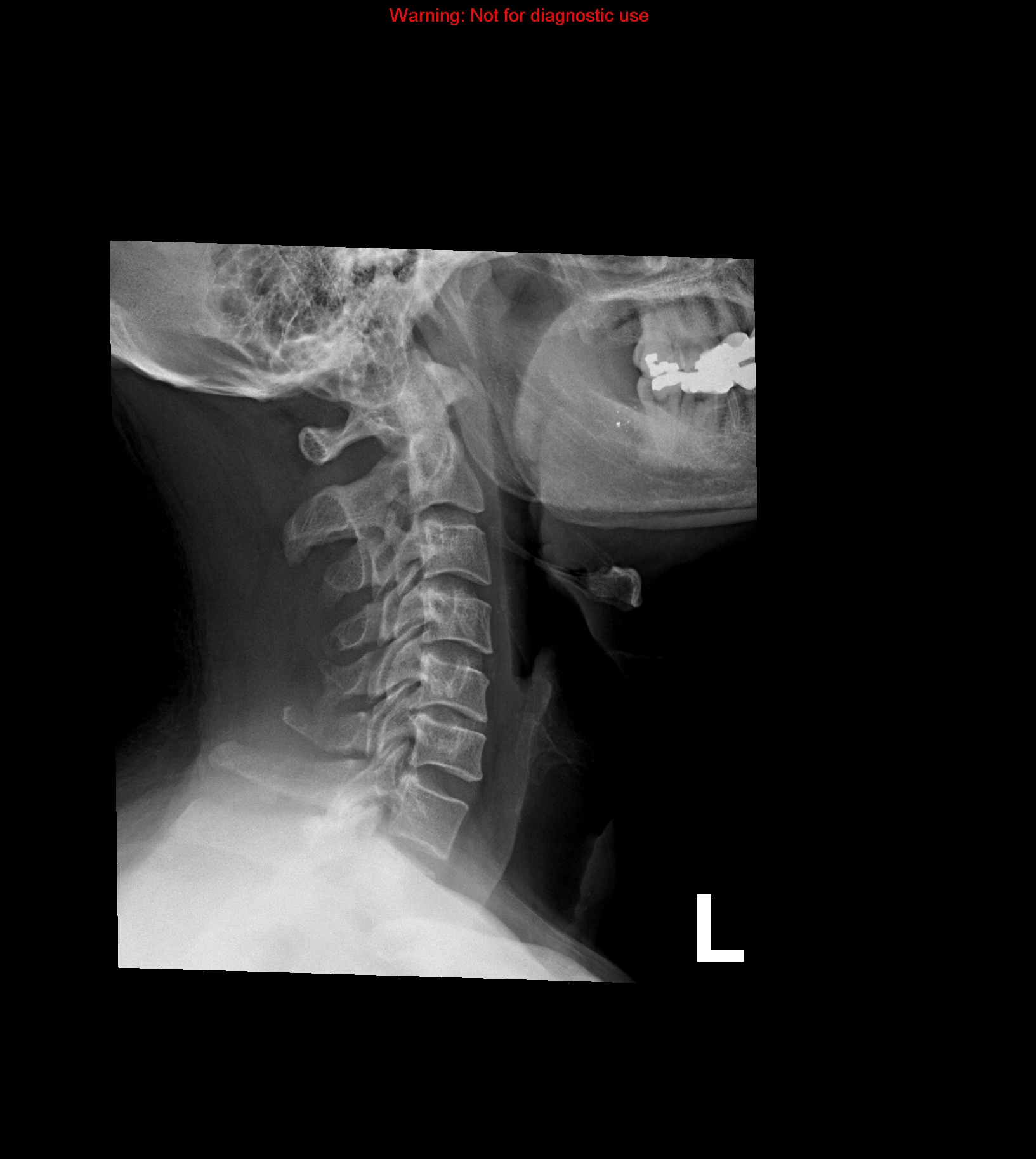 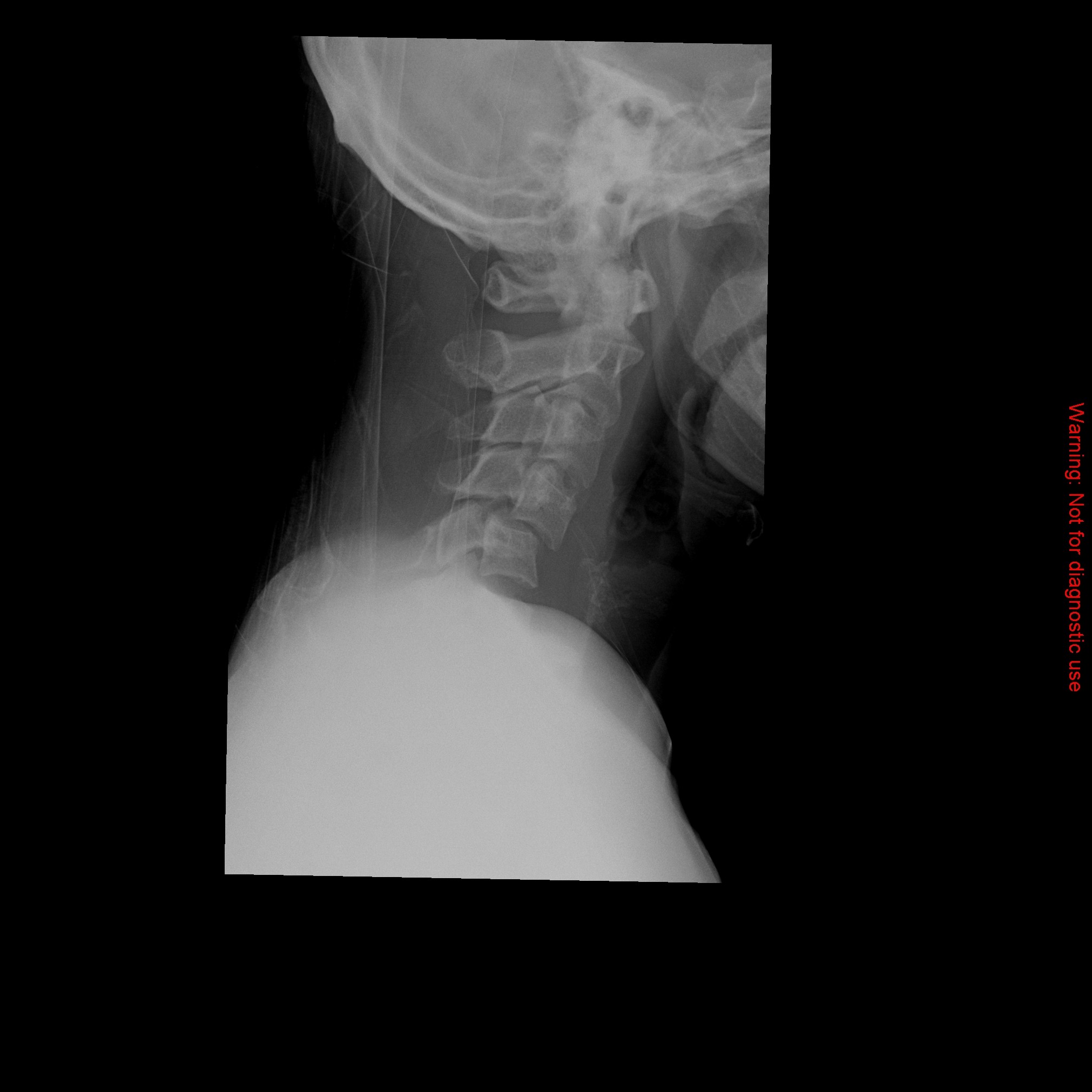 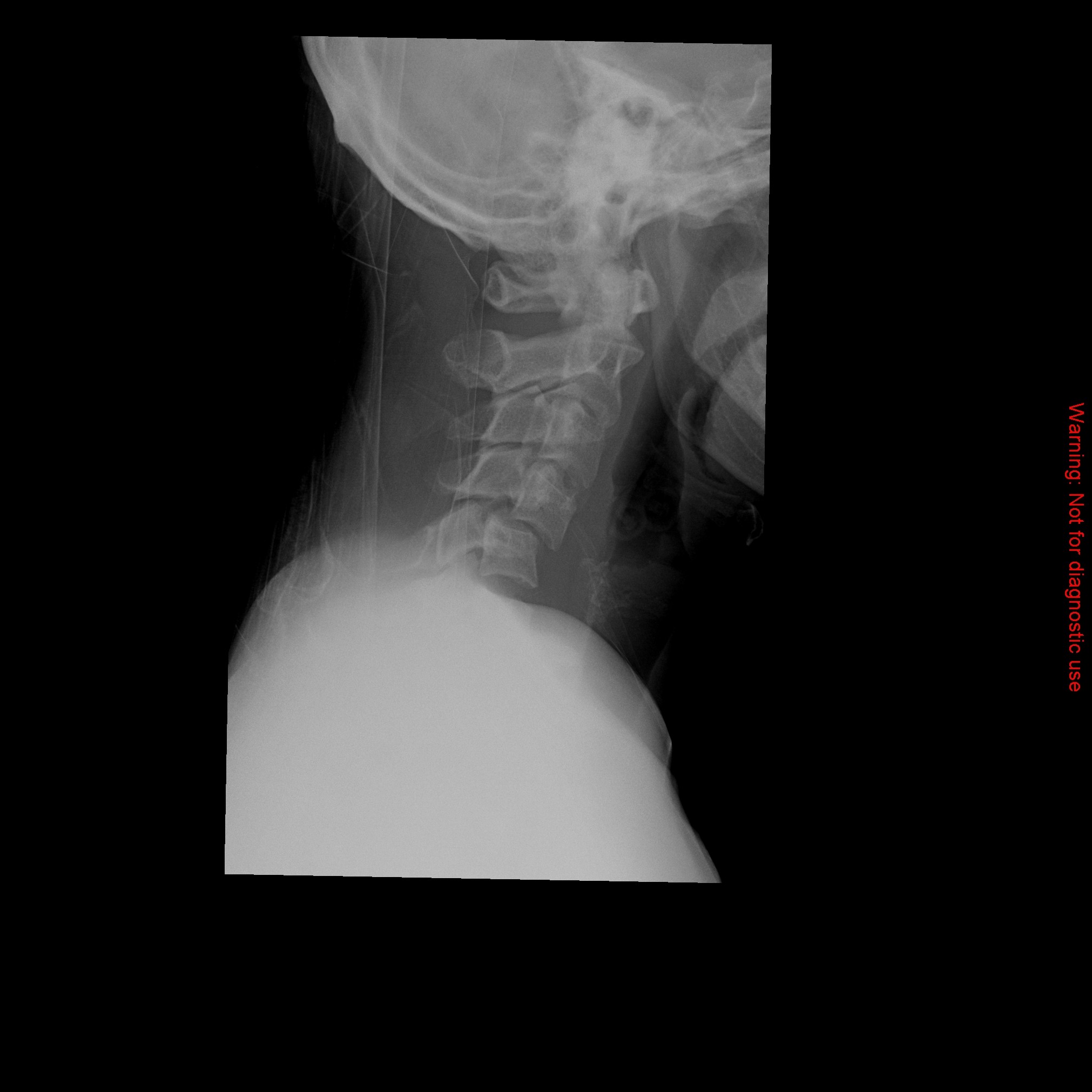 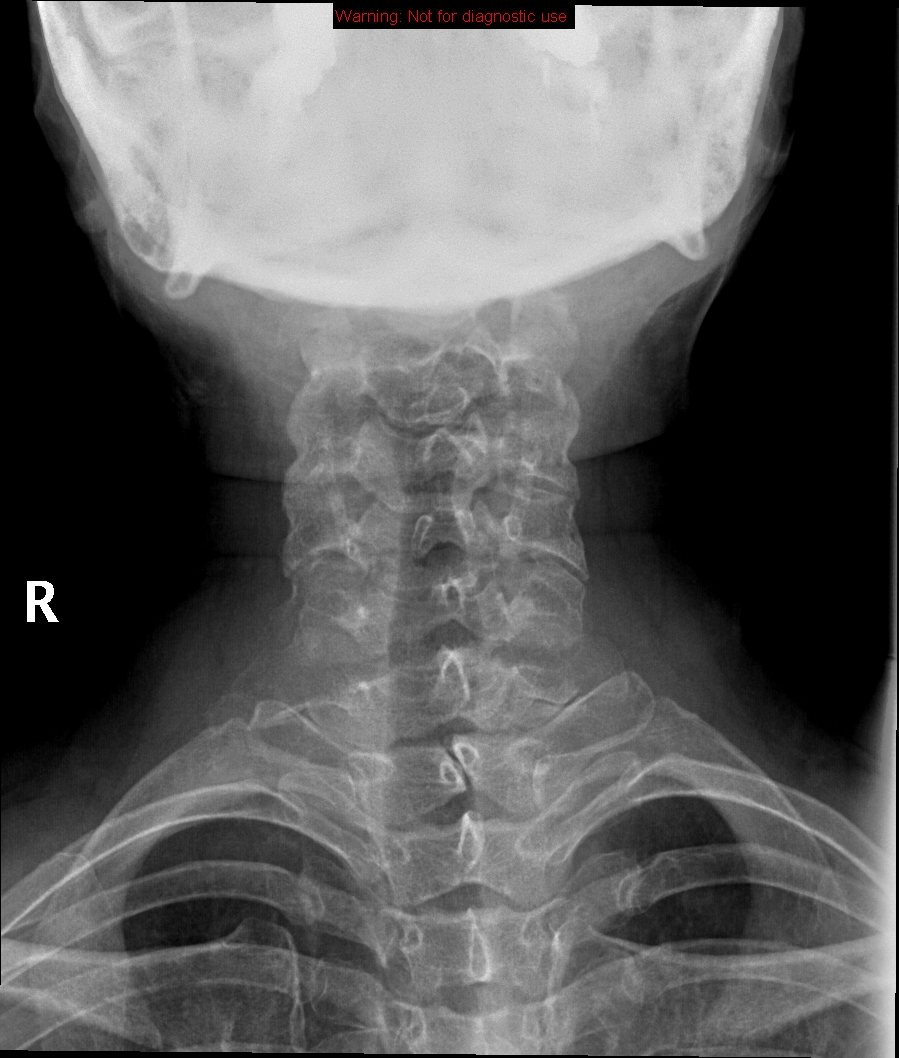 1
2
3
4
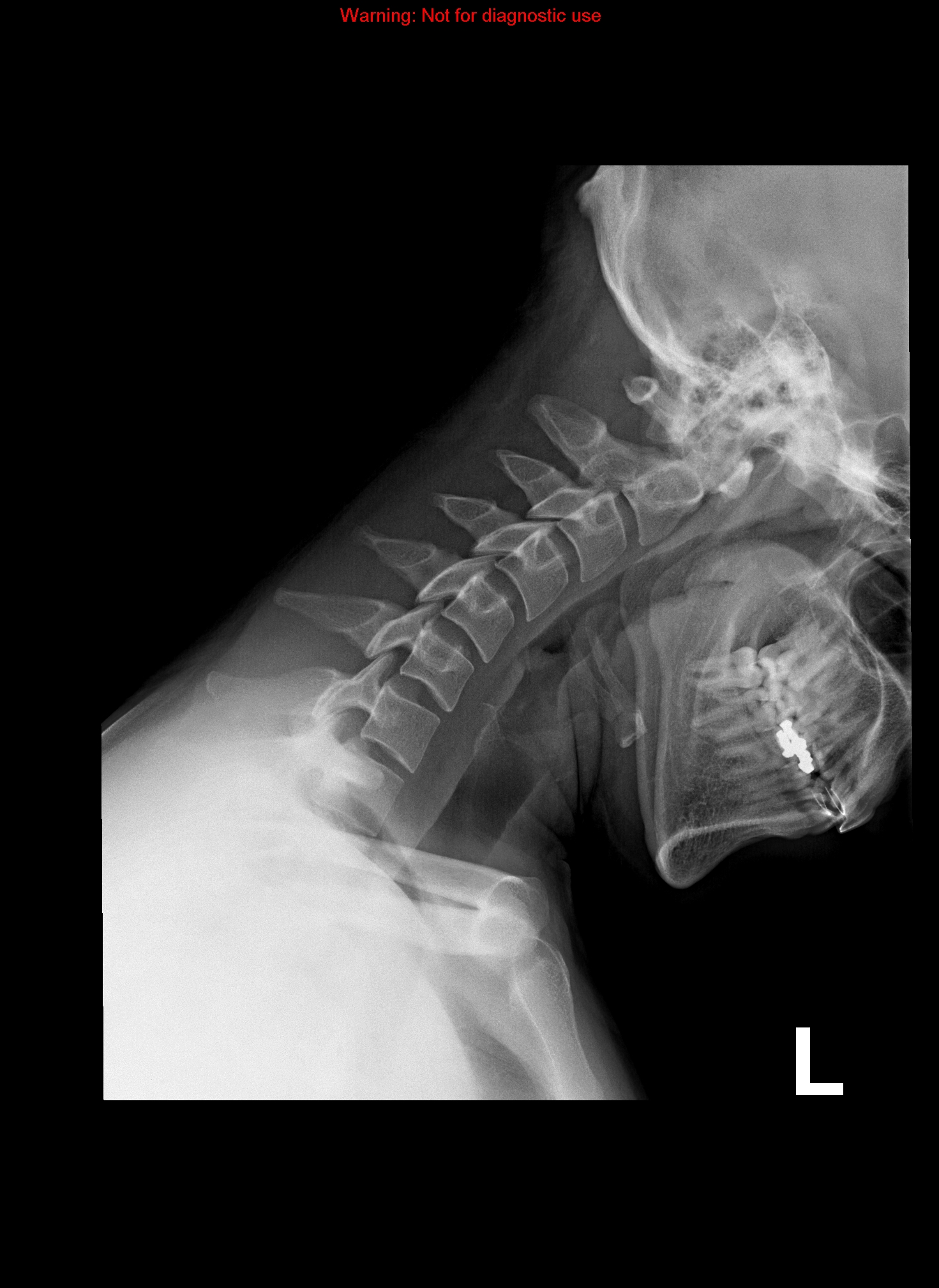 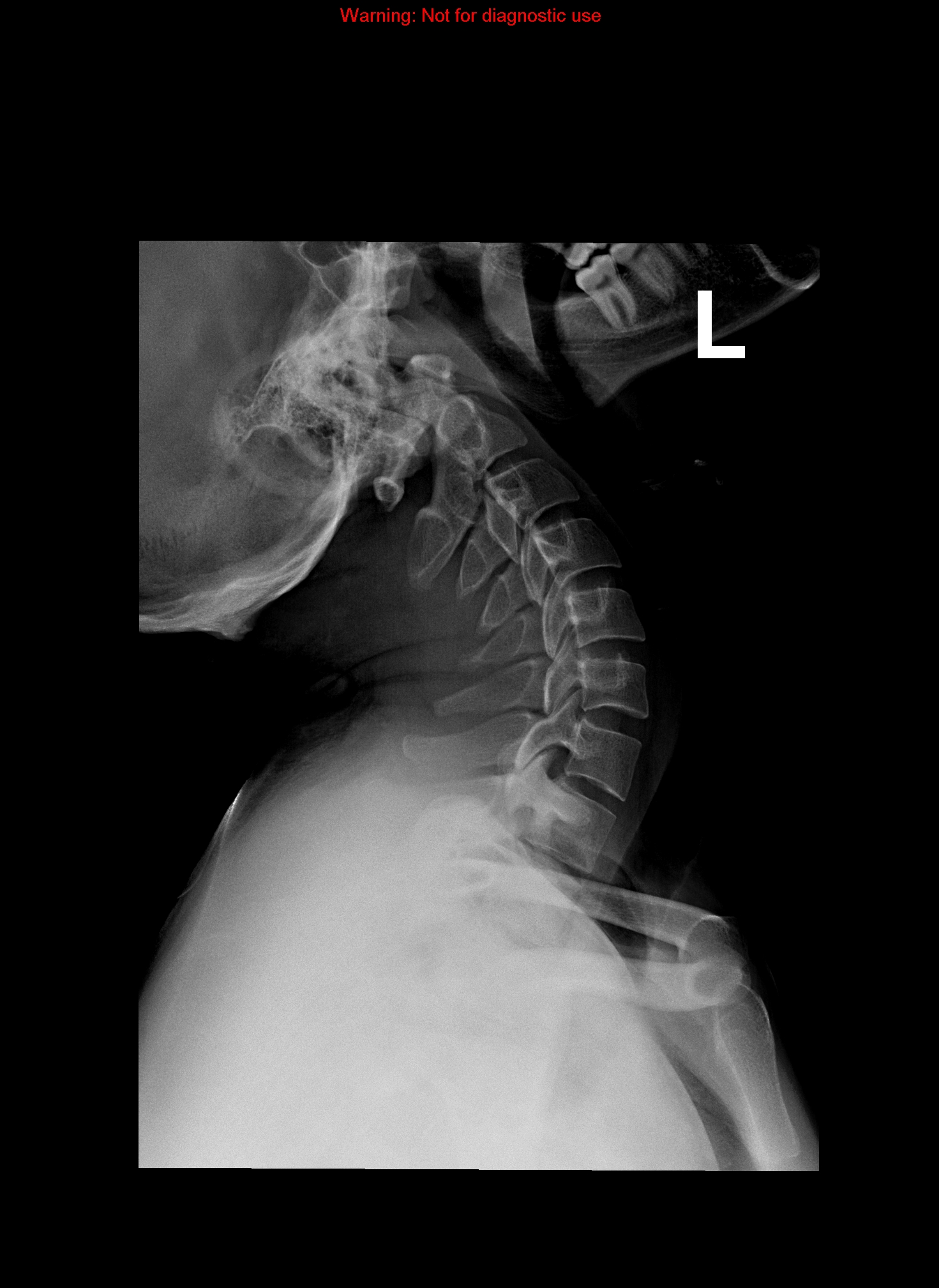 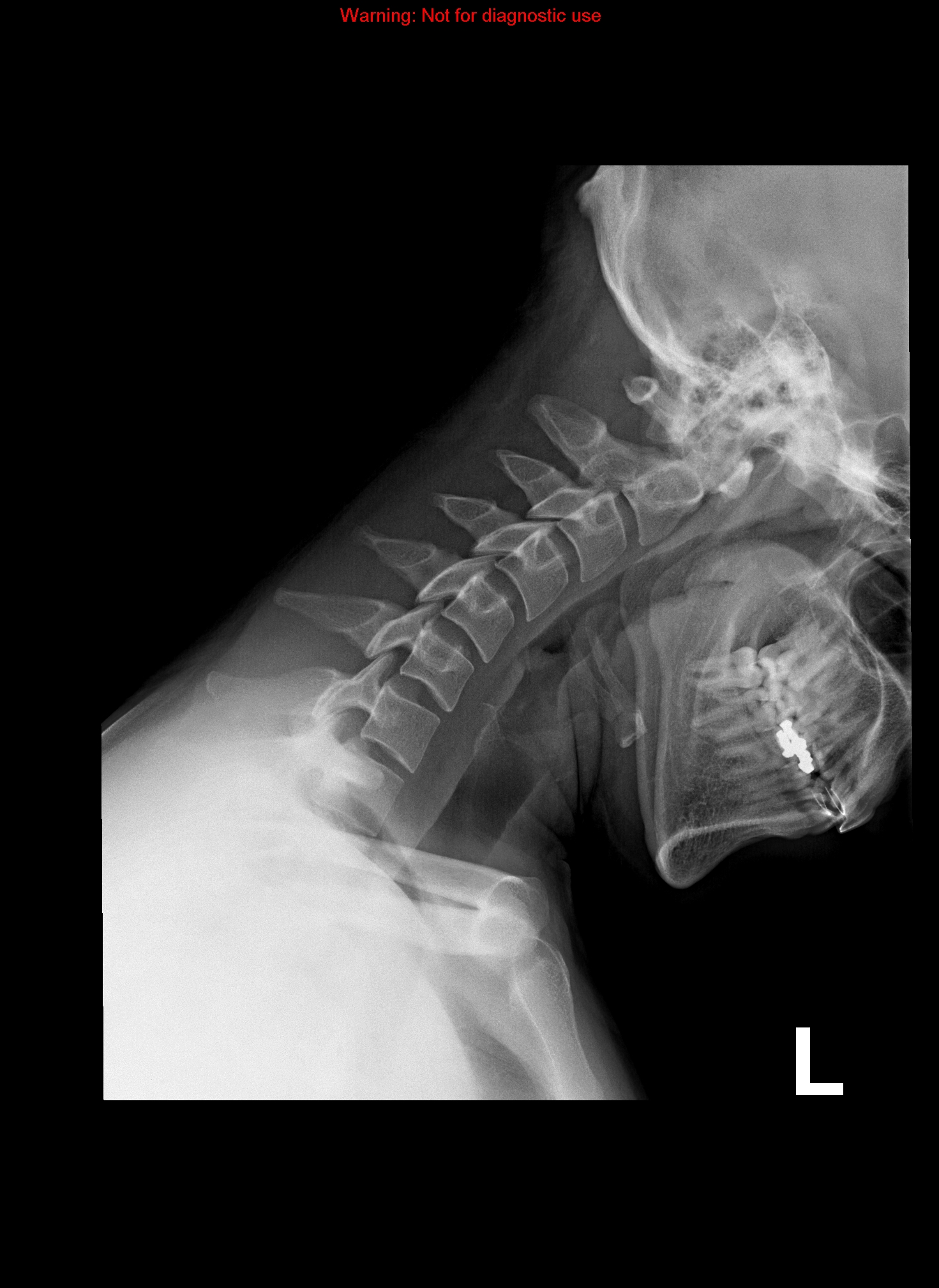 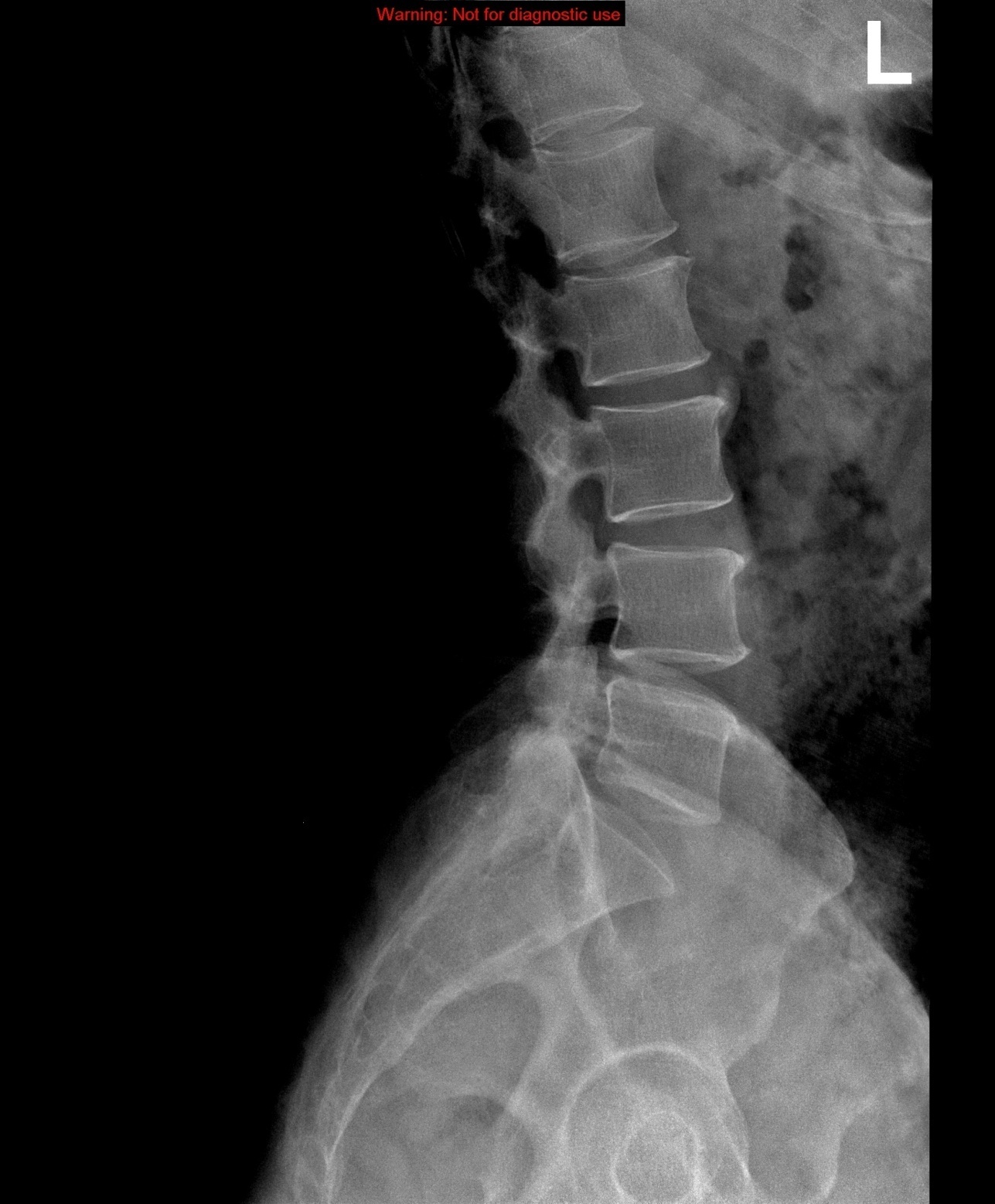 3
1
2
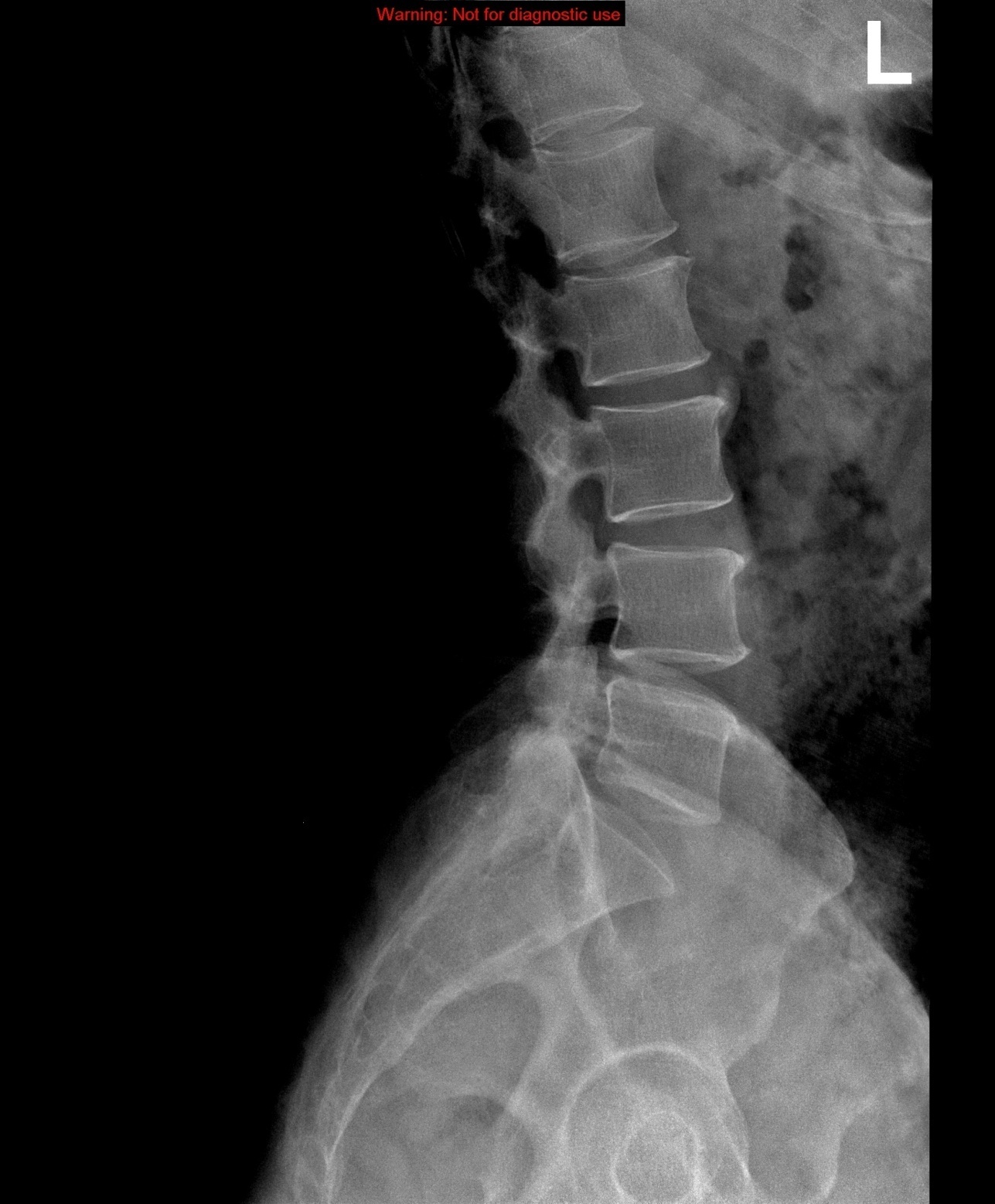 T12
L1
L2
L3
L4
L5
S
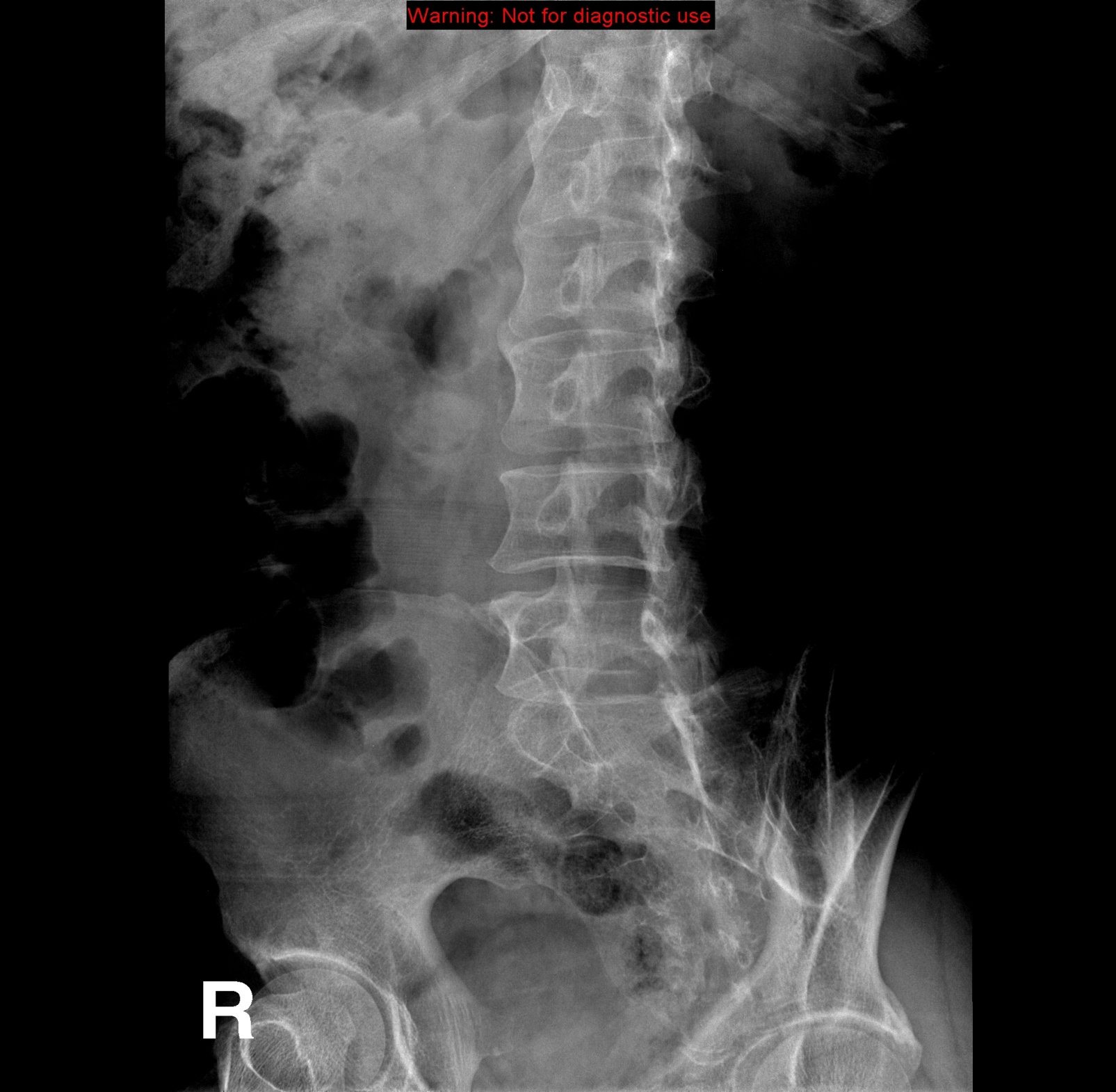 CT
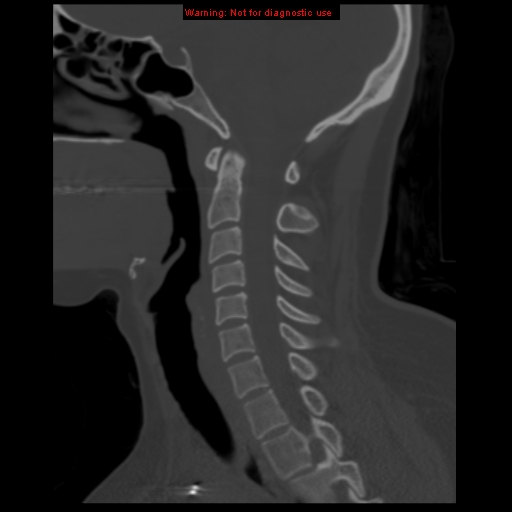 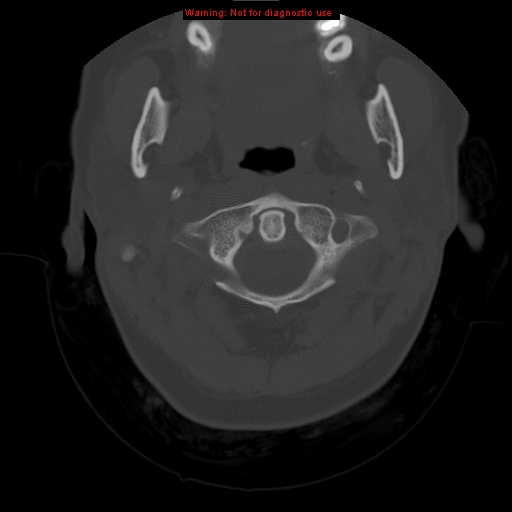 4
1
5
2
3
6
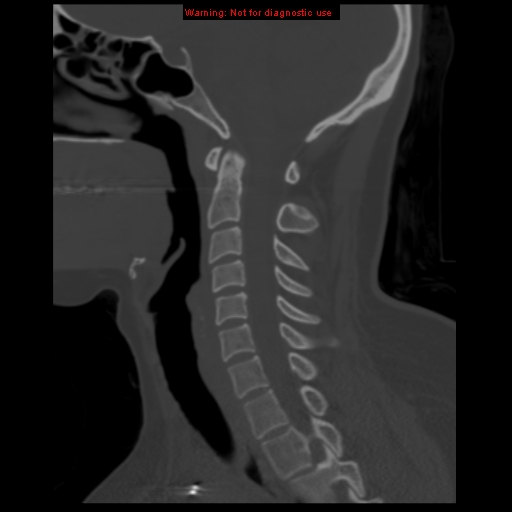 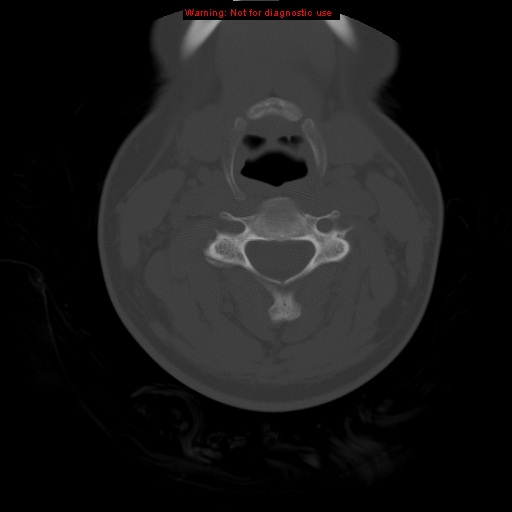 1
4
2
5
3
6
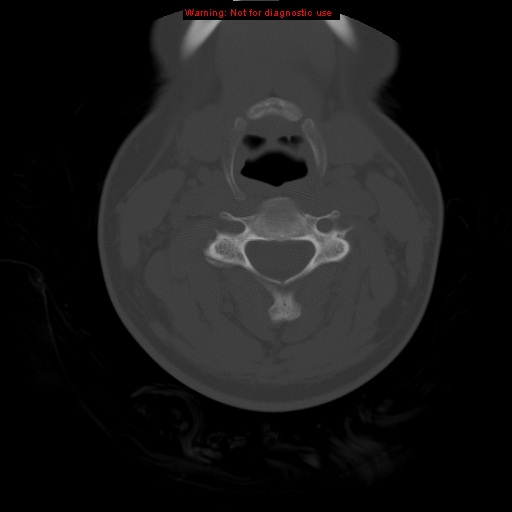 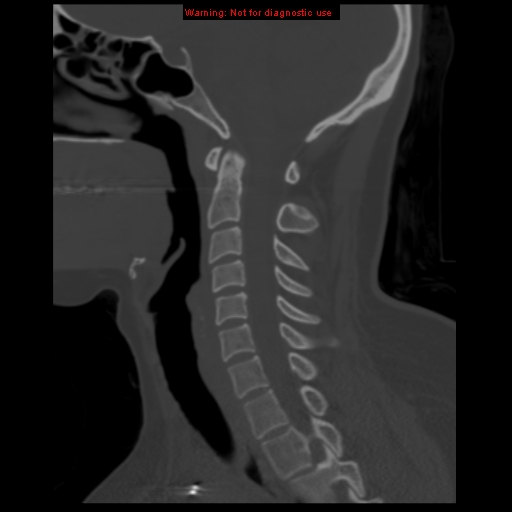 4
1
5
2
6
3
7
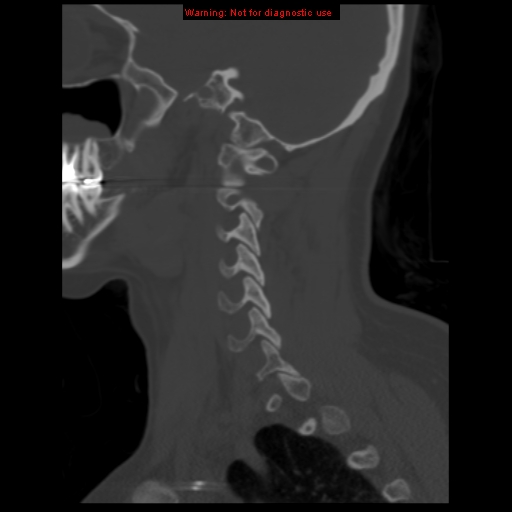 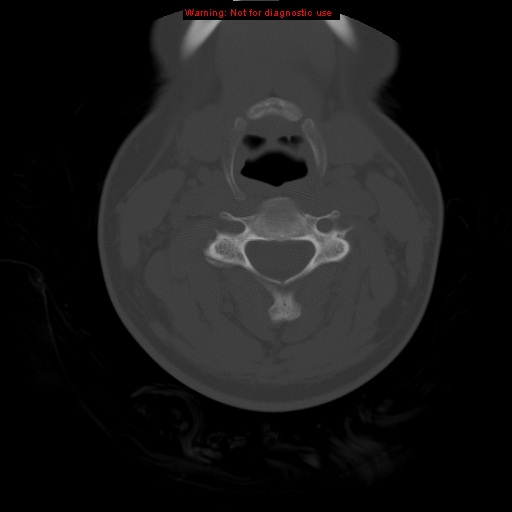 1
2
3
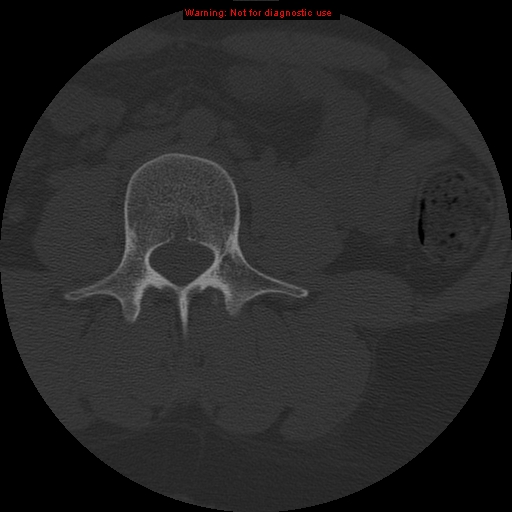 1
5
6
2
7
3
8
4
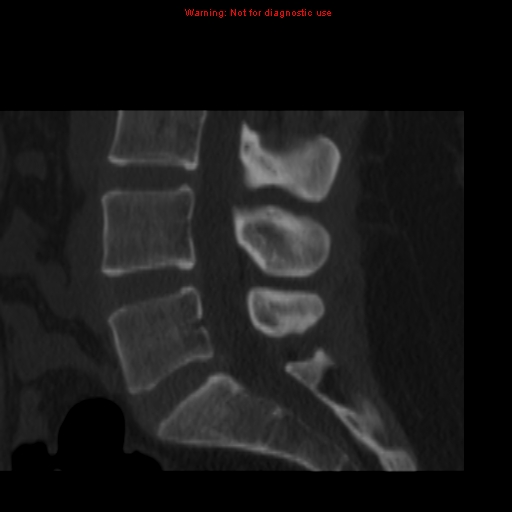 3
1
2
4
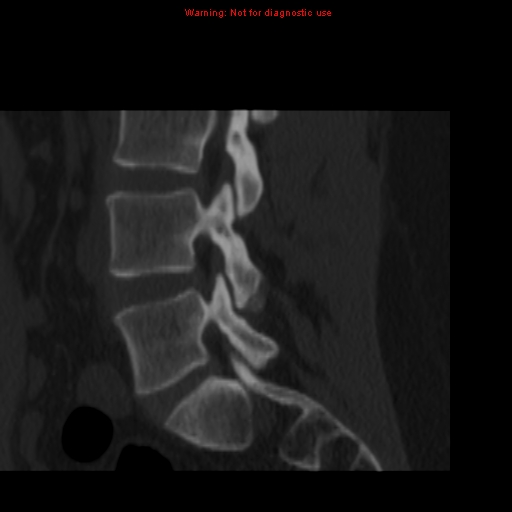 1
2
3
4
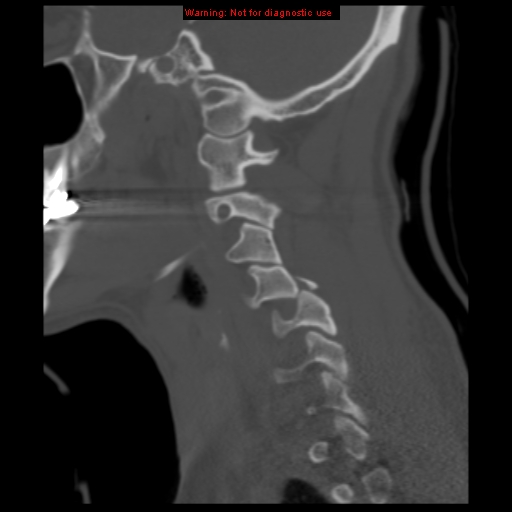 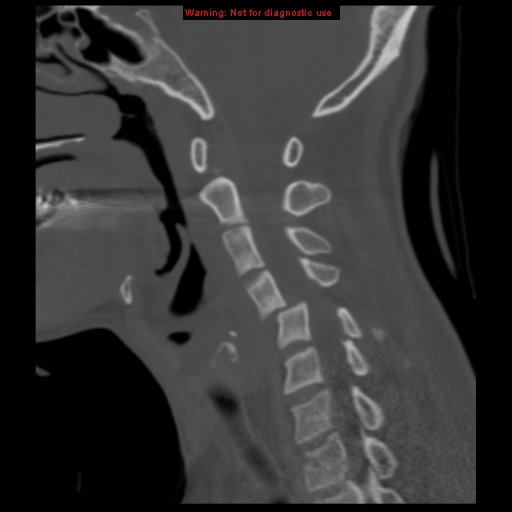 MRI
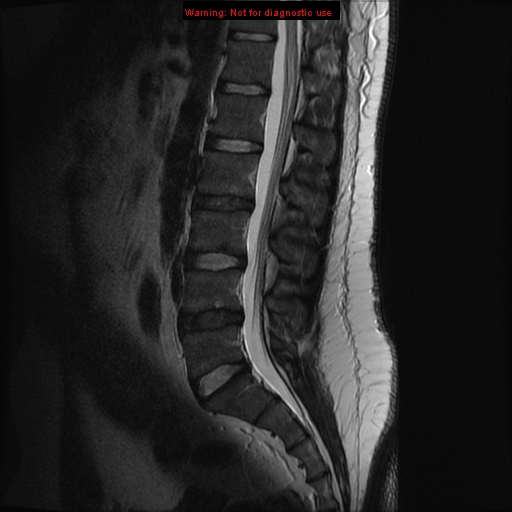 1
4
2
3
5
6
7
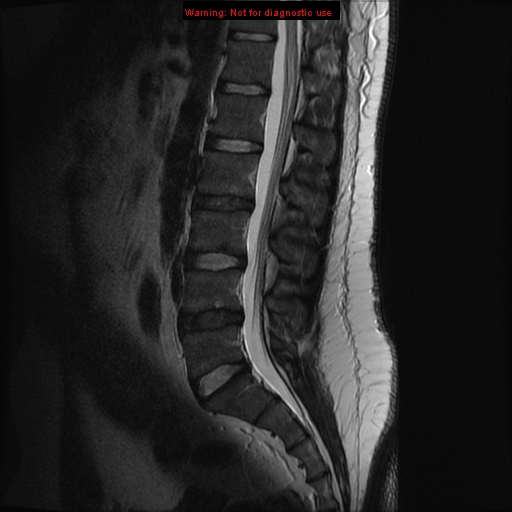 T12
L1
L2
L3
L4
L5
S1
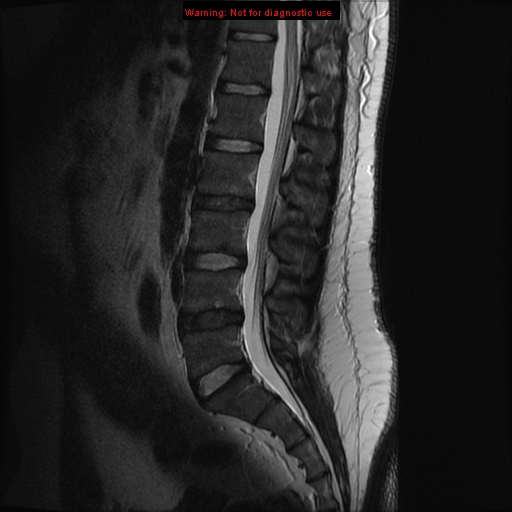 6
5
4
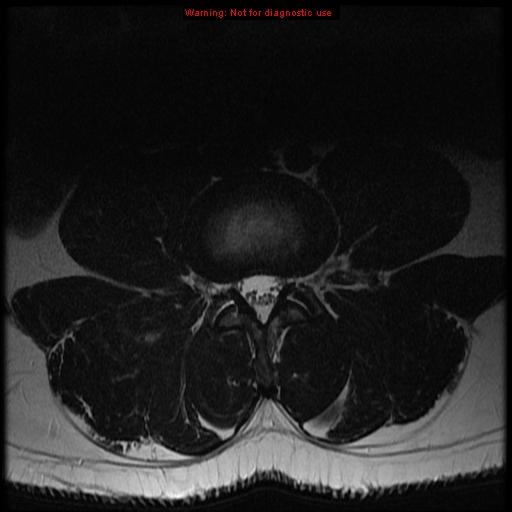 1
7
2
8
9
3
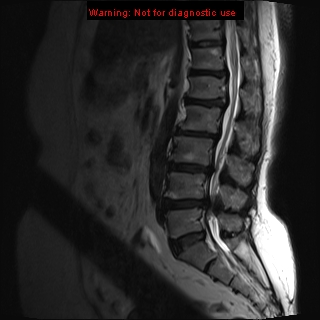 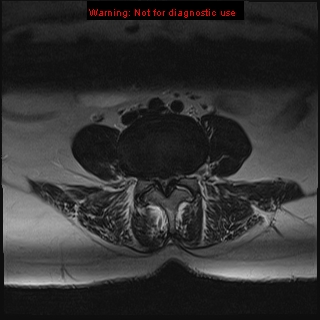 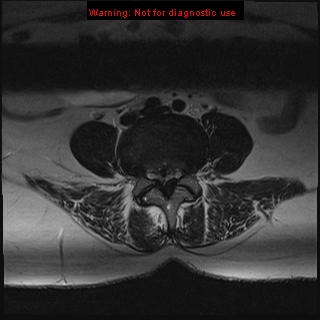